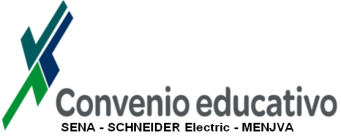 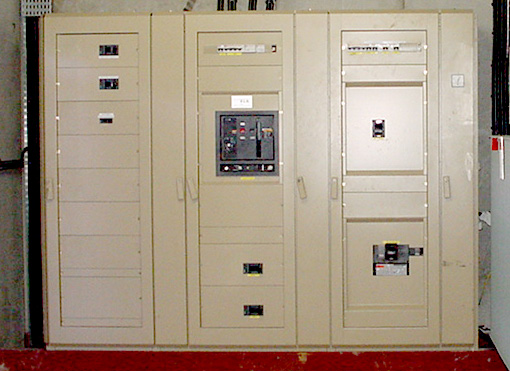 DISTRIBUCIÓN B.T
Instalaciones eléctricas
Esquema de conexión a tierra IT

Guía de diseño instalaciones eléctricas según normas IEC - Cap. F página F31 a F37
1
ESQUEMAS de CONEXIÓN a la TIERRA IT
En este sistema de explotación…
el neutro se aísla de la tierra con una impedancia conocida
las masas de utilizaciones se conectan a la tierra
T.G.B.T
3422Ω/km
2
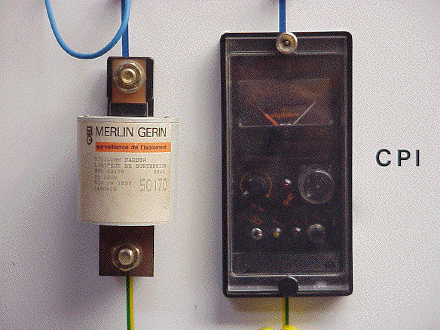 1
2
2
1
1- Controlador Permanente de Aislamiento
2- Limitador de sobretensiones
3
VENTAJAS e INCONVENIENTES del ESQUEMA IT
Ventajas :

Continuidad del servicio (Disparo obligatorio a la segunda falla).
Inconvenientes :

Necesidad de un Controlador Permanente de Aislamiento,
Necesidad de personal calificado para eliminar la primera falla.
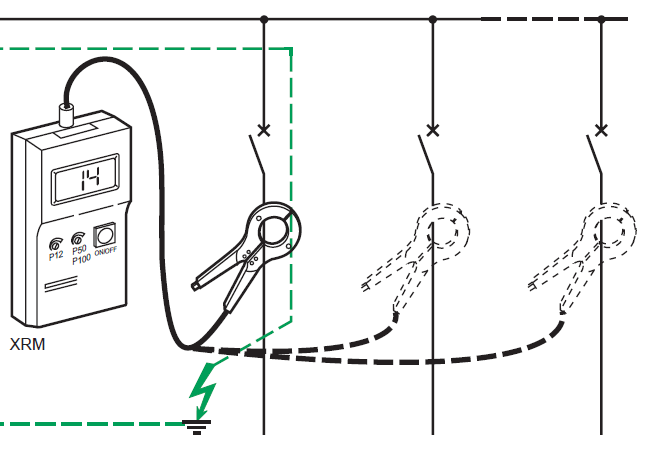 4